Information Systems Planning and the Database Design Process
Kay Ashaolu
University of California, Berkeley
School of Information
I 257: Database Management
I257 - Fall 2015
Lecture Outline
Review
Database Terms
Database Types
Database Life Cycle
Information Systems Planning
Information Systems Architecture
Information Engineering
Database Design
I257 - Fall 2015
Lecture Outline
Review
Database Terms
Database Types
Database Life Cycle
Information Systems Planning
Information Systems Architecture
Information Engineering
Database Design
I257 - Fall 2015
Terms and Concepts
Database activities:
Create
Add new data to the database
Read
Read current data from the database
Update
Update or modify current database data
Delete
Remove current data from the database
I257 - Fall 2015
Terms and Concepts
Enterprise
Organization
Entity
Person, Place, Thing, Event, Concept...
Attributes
Data elements (facts) about some entity
Also sometimes called fields or items or domains
Data values
instances of a particular attribute for a particular entity
I257 - Fall 2015
Terms and Concepts
Records
The set of values for all attributes of a particular entity
AKA “tuples” or “rows” in relational DBMS
File
Collection of records 
AKA “Relation” or “Table” in relational DBMS
I257 - Fall 2015
Terms and Concepts
Key
an attribute or set of attributes used to identify or locate records in a file
Primary Key
an attribute or set of attributes that uniquely identifies each record in a file
I257 - Fall 2015
Terms and Concepts
Models
(1) Levels or views of the Database
Conceptual, logical, physical

(2) DBMS types
Relational, Hierarchic, Network, Object-Oriented, Object-Relational
I257 - Fall 2015
Models (1)
Application 1
Application 2
Application 3
Application 4
External 
Model
External 
Model
External 
Model
External 
Model
Application 1
Conceptual 
requirements
Application 2
Conceptual 
requirements
Conceptual
Model
Logical
Model
Internal Model
Application 3
Conceptual 
requirements
Application 4
Conceptual 
requirements
I257 - Fall 2015
Data Models(2): History
Books
(id, title)
Authors
(first, last)
Publisher
Subjects
Hierarchical Model (1960’s and 1970’s)
Similar to data structures in programming languages.
I257 - Fall 2015
Data Models(2): History
Authors
Subjects
Books
Publishers
Network Model (1970’s)
Provides for single entries of data and navigational “links” through chains of data.
I257 - Fall 2015
Data Models(2): History
Relational Model (1980’s)
Provides a conceptually simple model for data as relations (typically considered “tables”) with all data visible.
I257 - Fall 2015
Data Models(2): History
Books
(id, title)
Authors
(first, last)
Publisher
Subjects
Object Oriented Data Model (1990’s)
Encapsulates data and operations as “Objects”
I257 - Fall 2015
Data Models(2): History
Object-Relational Model (1990’s)
Combines the well-known properties of the Relational Model with such OO features as:
User-defined datatypes
User-defined functions
Inheritance and sub-classing
I257 - Fall 2015
NoSQL Databases
Started as a reaction to the overhead in more conventional SQL DBMS
Usually very simple key/value search operations
Usually very fast, with low storage overhead, but often lack security, consistency and other features of RDBMS
May use distributed parallel processing (grid/cloud, e.g. MongoDB + Hadoop)
Semantic Web “TripleStores” are one type
I257 - Fall 2015
Lecture Outline
Review
Database Terms
Database Types
Database Life Cycle
Information Systems Planning
Information Systems Architecture
Information Engineering
Database Design
I257 - Fall 2015
Database System Life Cycle
Physical
Creation
2
Conversion
3
Design
1
Growth,
Change, &
Maintenance
6
Integration
4
Operations
5
I257 - Fall 2015
The “Cascade” View
Project 
Identifcation 
and Selection
Project
Initiation
and Planning
Analysis
Logical 
Design
Physical
Design
Implementation
Maintenance
See Hoffer, p. 41
I257 - Fall 2015
1. Design
Determination of the needs of the organization
Development of the Conceptual Model of the database
Typically using Entity-Relationship diagramming techniques
Construction of a Data Dictionary
Development of the Logical Model
I257 - Fall 2015
2. Physical Creation
Development of the Physical Model of the Database
data formats and types
determination of indexes, etc.
Load a prototype database and test
Determine and implement security, privacy and access controls
Determine and implement integrity constraints
I257 - Fall 2015
3. Conversion
Convert existing data sets and applications to use the new database
May need programs, conversion utilities to convert old data to new formats.
I257 - Fall 2015
4. Integration
Overlaps with Phase 3
Integration of converted applications and new applications into the new database
I257 - Fall 2015
5. Operations
All applications run full-scale
Privacy, security, access control must be in place.
Recovery and Backup procedures must be established and used
I257 - Fall 2015
6. Growth, Change & Maintenance
Change is a way of life
Applications, data requirements, reports, etc. will all change as new needs and requirements are found
The Database and applications and will need to be modified to meet the needs of changes
I257 - Fall 2015
Another View of the Life Cycle
Integration
4
Operations
5
Design
1
Physical
Creation
2
Conversion
3
Growth, 
Change
6
I257 - Fall 2015
Lecture Outline
Review
Database Terms
Database Types
Database Life Cycle
Information Systems Planning
Information Systems Architecture
Information Engineering
Database Design
I257 - Fall 2015
Information Systems Planning
Scope of IS is now the entire organization
Sometimes called “enterprise-wide” computing or “Information Architecture”
Problem: isolated groups in an organization start their own databases and it becomes impossible to find out who has what information, where there are overlaps, and to assess the accuracy of the information
I257 - Fall 2015
Information Systems Planning
To support enterprise-wide computing, there must be enterprise-wide information planning
One framework for thinking about and planning for enterprise-wide computing is an Information Systems Architecture or ISA
Most organizations do NOT have such an architecture
I257 - Fall 2015
Lecture Outline
Review
Database Terms
Database Types
Database Life Cycle
Information Systems Planning
Information Systems Architecture
Information Engineering
Database Design
I257 - Fall 2015
Information Systems Architecture
An ISA is a “conceptual blueprint or plan that expresses the desired future structure for information systems in an organization”
It provides a “context within which managers throughout the organization can make consistent decisions concerning their information systems”
Quotes from McFadden (Modern Database Management, 4th edition), Ch. 3
I257 - Fall 2015
Information Systems Architecture
Benefits of ISA:
“Provides a basis for strategic planning of IS
Provides a basis for communicating with top management and a context for budget decisions concerning IS
Provides a unifying concept for the various stakeholders in information systems.
Communicates the overall direction for information technology and a context for decisions in this area
Helps achieve information integration when systems are distributed (increasing important in a global economy)
Provides a basis for evaluating technology options (for example, downsizing and distributed processing)”
Quotes from McFadden (Modern Database Management, 4th edition), Ch. 3
I257 - Fall 2015
Information Systems Architecture
Zachman ISA Framework components
Data
The “What” of the information system
Process
The “How” of the information system
Network
The “Where” of the information system
People
Who performs processes and are the source and receiver of data and information.
Events and Points in time
When processes are performed
Reasons
Why: For events and rules that govern processing
I257 - Fall 2015
Information Systems Architecture
Six roles or perspectives of the Data, Process and Network components
Business scope (Owner)
Business model (Architect)
Information systems model (Designer)
Technology model (Builder)
Technology definition (Contractor)
Information system (User)
I257 - Fall 2015
Zachman Framework
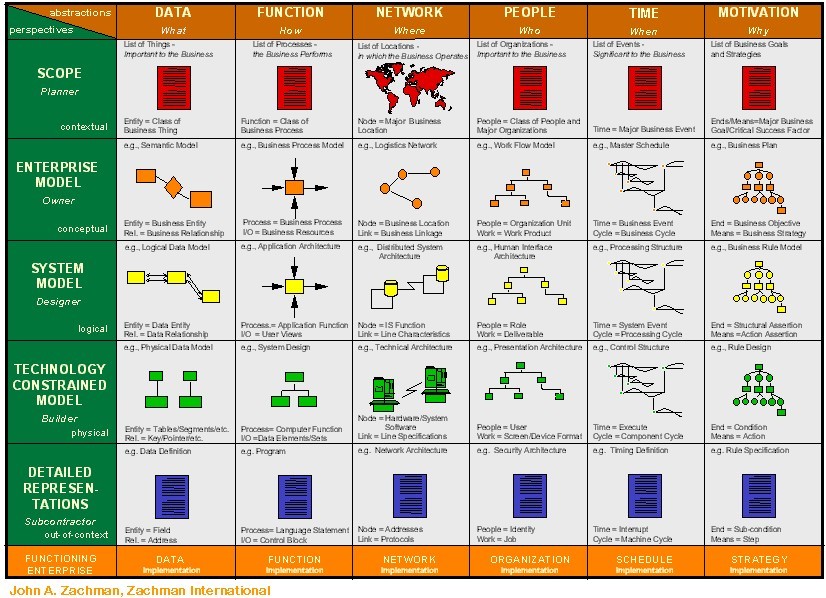 I257 - Fall 2015
Information Systems Architecture
Data                         Process                      Network
List of locations in
which the business
operates
List of  entities
important to
the business
List of processes
or functions that
the business
performs
1. Enterprise Scope
(Owner)
I257 - Fall 2015
Information Systems Architecture
Data                         Process                      Network
Function and process
decomposition
Business entities and
their relationships
Communications links
between business 
locations
2. Enterprise Model
(Architect)
I257 - Fall 2015
Information Systems Architecture
Data                         Process                      Network
Distribution Network
Model of the business
data and their 
relationships (ERD in 
Database design)
Flows between 
application processes
3. Information System Model
(Designer)
I257 - Fall 2015
Information Systems Architecture
Data                         Process                      Network
Database Design (logical)
Database Design
Process specifications
4. Technology Constrained Model
(Builder)
I257 - Fall 2015
Information Systems Architecture
Data                         Process                      Network
Database Schema 
and subschema 
definition
Configuration
definition/ Network
Architecture
Program Code and
control blocks
5. Technology Definition/
Detailed Representations
(Contractor)
I257 - Fall 2015
Information Systems Architecture
Data                         Process                      Network
Implemented
Database and 
information
Implemented
Application
Programs
Current
System
Configuration
6. Functioning Enterprise
(User)
I257 - Fall 2015
Lecture Outline
Review
Database Terms
Database Types
Database Life Cycle
Information Systems Planning
Information Systems Architecture
Information Engineering
Database Design
I257 - Fall 2015
Information Engineering
A formal methodology that is used to create and maintain information systems
Starts with the Business Model and works in a Top-Down fashion to build supporting data models and process models for that business model
I257 - Fall 2015
Information Engineering
Planning
Analysis
1. Identify Strategic Planning 
    Factors
    a. Goals
    b. Critical Success Factors
    c. Problem Areas
2. Identify  Corporate Planning 
    Objects
    a. Org. Units
    b. Locations
    c. Business Functions
    d. Entity types
3. Develop Enterprise Model
    a. Function decomposition
    b. Entity-Relationship 
        Diagram
    c. Planning Matrices
Design
1. Develop Conceptual 
    Model
    (detailed E-R Diagram)
2. Develop Process 
    Models
    (data flow diagrams)
Implementation
1. Design Databases
    (normalized relations)
2. Design Processes
    a. Action Diagrams
    b. User Interfaces: 
        menus, screens,
        reports
1. Build database definitions
    (tables, indexes, etc.)
2. Generate Applications
    (program code, control
      blocks, etc.)
I257 - Fall 2015
Rapid Application Development
One more recent, and very popular, development methods is RAD Prototyping
Conceptual data
modeling
Logical data
modeling
Initial requirements
Identify Problem
Develop Prototype
Physical database
Design and definition
Convert to Operational System
New 
Requirements
Working 
Prototype
Problems
Implement and use Prototype
Revise and enhance Prototype
Next Version
I257 - Fall 2015
Lecture Outline
Review
Database Life Cycle
Information Systems Planning
Information Systems Architecture
Information Engineering
Database Design
I257 - Fall 2015
Lecture Outline
Review
Database Terms
Database Types
Database Life Cycle
Information Systems Planning
Information Systems Architecture
Information Engineering
Database Design
I257 - Fall 2015
Database Design Process
Application 1
Application 2
Application 3
Application 4
External 
Model
External 
Model
External 
Model
External 
Model
Application 1
Conceptual 
requirements
Application 2
Conceptual 
requirements
Conceptual
Model
Logical
Model
Internal Model
Application 3
Conceptual 
requirements
Application 4
Conceptual 
requirements
I257 - Fall 2015
Stages in Database Design
Requirements formulation and analysis
Conceptual Design -- Conceptual Model
Implementation Design -- Logical Model
Physical Design --Physical Model
I257 - Fall 2015
Database Design Process
Requirements formulation and analysis
Purpose: Identify and describe the data that are used by the organization
Results: Metadata identified, Data Dictionary, Conceptual Model-- ER diagram
I257 - Fall 2015
Database Design Process
Requirements Formulation and analysis
Systems Analysis Process
Examine all of the information sources used in existing applications
Identify the characteristics of each data element
numeric
text
date/time
etc.
Examine the tasks carried out using the information
Examine results or reports created using the information
I257 - Fall 2015
Database Design Process
Conceptual Model
Merge the collective needs of all applications
Determine what Entities are being used
Some object about which information is to maintained
What are the Attributes of those entities?
Properties or characteristics of the entity
What attributes uniquely identify the entity
What are the Relationships between entities
How the entities interact with each other?
I257 - Fall 2015
Database Design Process
Logical Model
How is each entity and relationship represented in the Data Model of the DBMS
Hierarchic?
Network?
Relational?
Object-Oriented?
I257 - Fall 2015
Database Design Process
Physical (AKA Internal) Model
Choices of index file structure
Choices of data storage formats
Choices of disk layout
I257 - Fall 2015
Database Design Process
External Model
User views of the integrated database 
Making the old (or updated) applications work with the new database design
I257 - Fall 2015
Developing a Conceptual Model
Overall view of the database that integrates all the needed information discovered during the requirements analysis.
Elements of the Conceptual Model are represented by diagrams, Entity-Relationship or ER Diagrams, that show the meanings and relationships of those elements independent of any particular database systems or implementation details.
I257 - Fall 2015
Entity
An Entity is an object in the real world (or even imaginary worlds) about which we want or need to maintain information
Persons (e.g.: customers in a business, employees, authors)
Things (e.g.: purchase orders, meetings, parts, companies)
Employee
I257 - Fall 2015
Attributes
Birthdate
First
Age
Employee
Middle
Name
SSN
Last
Projects
Attributes are the significant properties or characteristics of an entity that help identify it and provide the information needed to interact with it or use it. (This is the Metadata for the entities.)
I257 - Fall 2015
Relationships
Relationships are the associations between entities. They can involve one or more entities and belong to particular relationship types
I257 - Fall 2015
Relationships
Project
Attends
Student
Class
Supplies
project 
parts
Supplier
Part
I257 - Fall 2015
Types of Relationships
1
1
n
1
Assigned
Assigned
Assigned
Employee
Employee
Employee
Truck
Project
Project
m
n
Concerned only with cardinality of relationship
Chen ER notation
I257 - Fall 2015
Other Notations
Assigned
Assigned
Assigned
Employee
Employee
Employee
Truck
Project
Project
“Crow’s Foot”
I257 - Fall 2015
Other Notations
Assigned
Assigned
Assigned
Employee
Employee
Employee
Truck
Project
Project
IDEFIX Notation
I257 - Fall 2015
More Complex Relationships
1/1/1
1/n/n
n/n/1
SSN
Manager
Date
Project
4(2-10)
1
Assigned
Employee
Project
Manages
Manages
Employee
1
Evaluation
Employee
Project
Is Managed By
n
I257 - Fall 2015
Weak Entities
Part#
Invoice #
Invoice#
Quantity
Contains
Order
Order-line
Rep#
Owe existence entirely to another entity
I257 - Fall 2015
Supertype and Subtype Entities
Manages
Employee
Is one of
Sales-rep
Clerk
Sold
Other
Invoice
I257 - Fall 2015
Many to Many Relationships
SSN
Proj#
Proj#
Hours
Is
Assigned
Project
Assignment
Project
Assigned
SSN
Employee
I257 - Fall 2015
Next Lecture
More on ER modelling 
Designing the Conceptual Model for the Diveshop Database
Assignment 1
Using MySQL for Assignment 1
I257 - Fall 2015